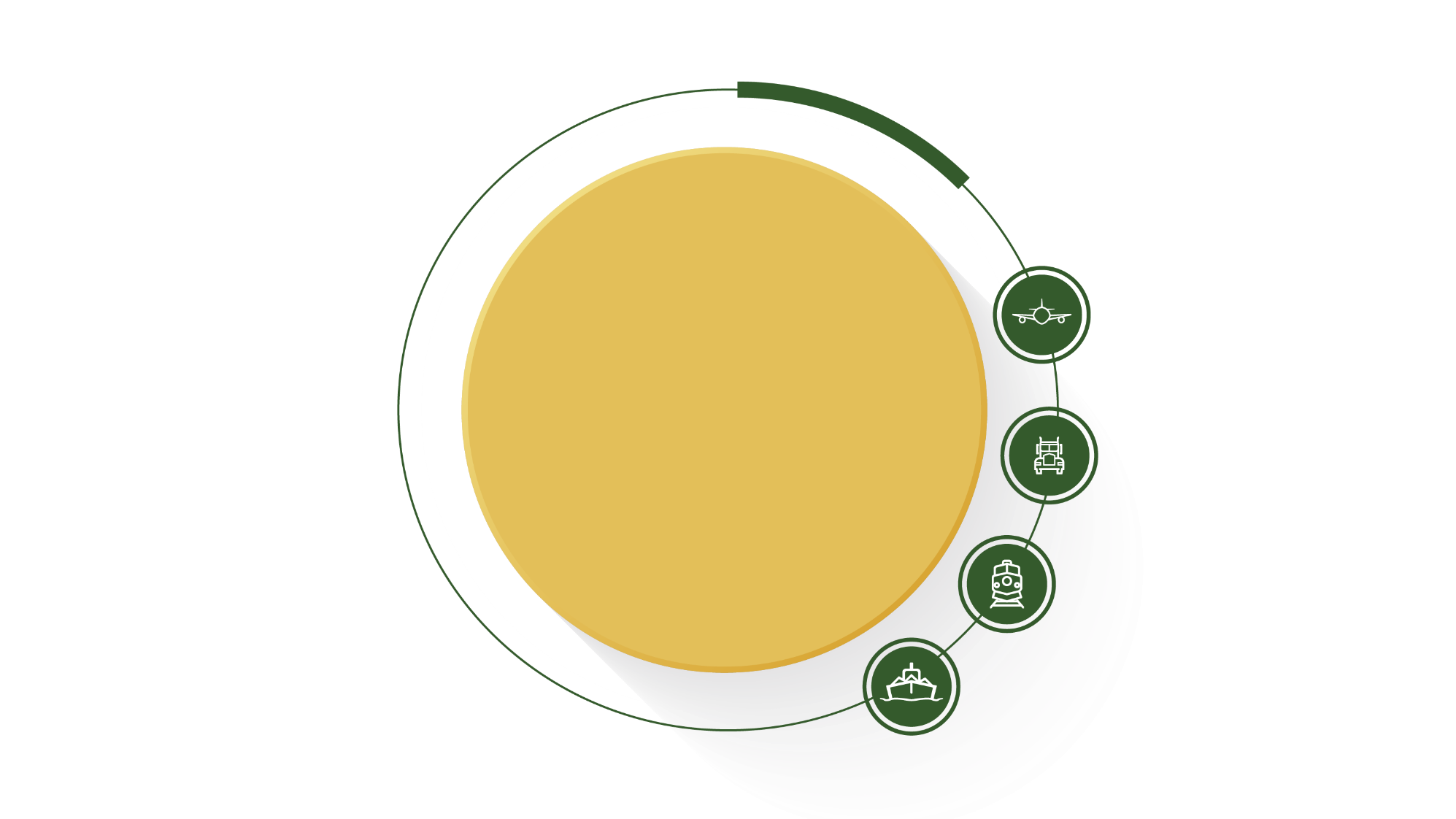 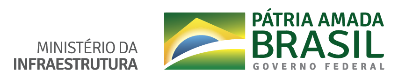 33ª Reunião Ordinária do Fórum TRC
10 e 11 de julho de 2019
Brasília - DF
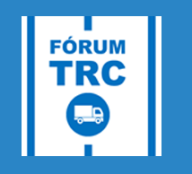 33ª Reunião Ordinária do Fórum TRC
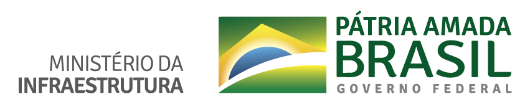 O PROGRAMA CAMINHONEIROS
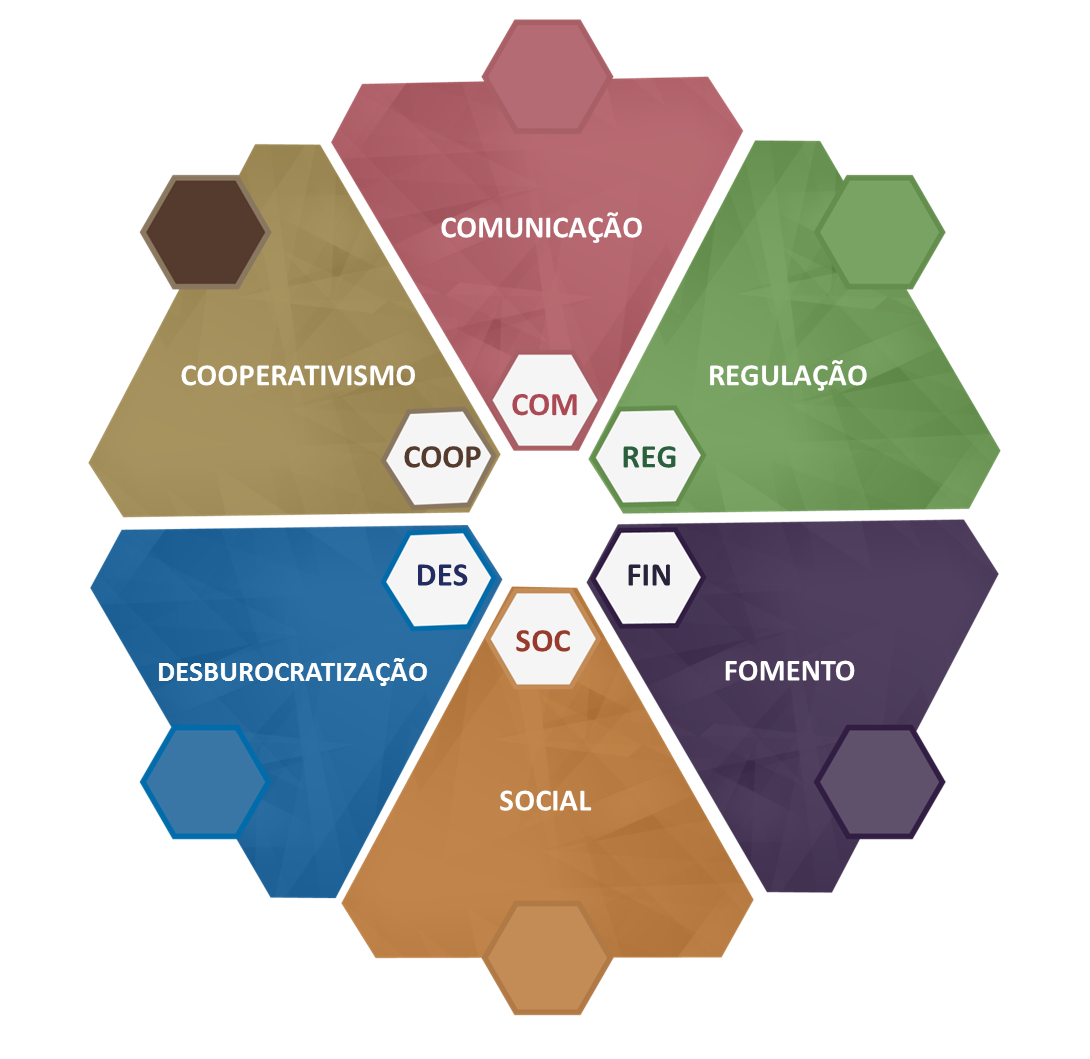 Objetivos do Programa
Melhorar as condições de vida e trabalho do caminhoneiro e família; 
Aumentar a sua rentabilidade;
Fortalecer e aproximar a relação do governo com o setor;
Simplificar e facilitar a operação de transportes;
Aprimorar a regulação; e
Reduzir intermediários no processo.
[Speaker Notes: Principais Reinvindicações (CNT-2019):
Redução do preço do combustível
Mais segurança nas rodovias
Financiamento para compra de veículos
Aumento do valor do frete]
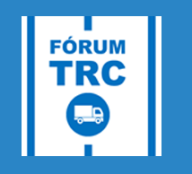 33ª Reunião Ordinária do Fórum TRC
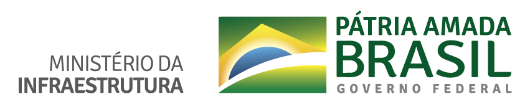 OBJETIVO
O Fórum Permanente para o Transporte Rodoviário de Cargas tem por objetivo discutir temas relevantes e apresentar soluções para o aperfeiçoamento do transporte rodoviário de cargas no país.
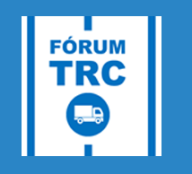 33ª Reunião Ordinária do Fórum TRC
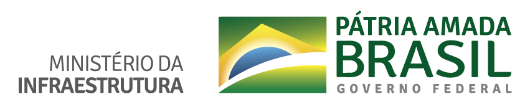 DINÂMICA DO FÓRUM – 10/07
Serão realizadas duas reuniões simultâneas: i) GT 1 e GT 2 - Comunicação e Regulação e Desburocratização; ii) GT 3 e GT 4 - Social e Fomento;
As reuniões devem conter número equilibrado de participantes e respeitar a capacidade das salas de reuniões;
Apresentações realizadas por palestrantes convidados seguidas de debates conduzidos pelos mediadores do MINFRA;
O tempo destinado a debate será informado em cada apresentação.
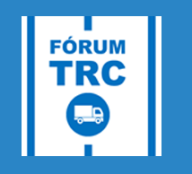 33ª Reunião Ordinária do Fórum TRC
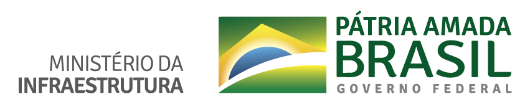 DINÂMICA DO FÓRUM – 11/07
Reuniões Setoriais e apresentações pela manhã;
Reunião Plenária e apresentações à tarde;
Caso o tempo de debate não seja suficiente, as perguntas e sugestões restantes deverão ser encaminhadas ao moderador;
Os mediadores devem apontar os encaminhamentos e temas para a próxima reunião do Fórum.
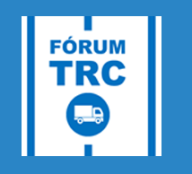 33ª Reunião Ordinária do Fórum TRC
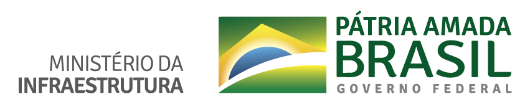 PROGRAMAÇÃO
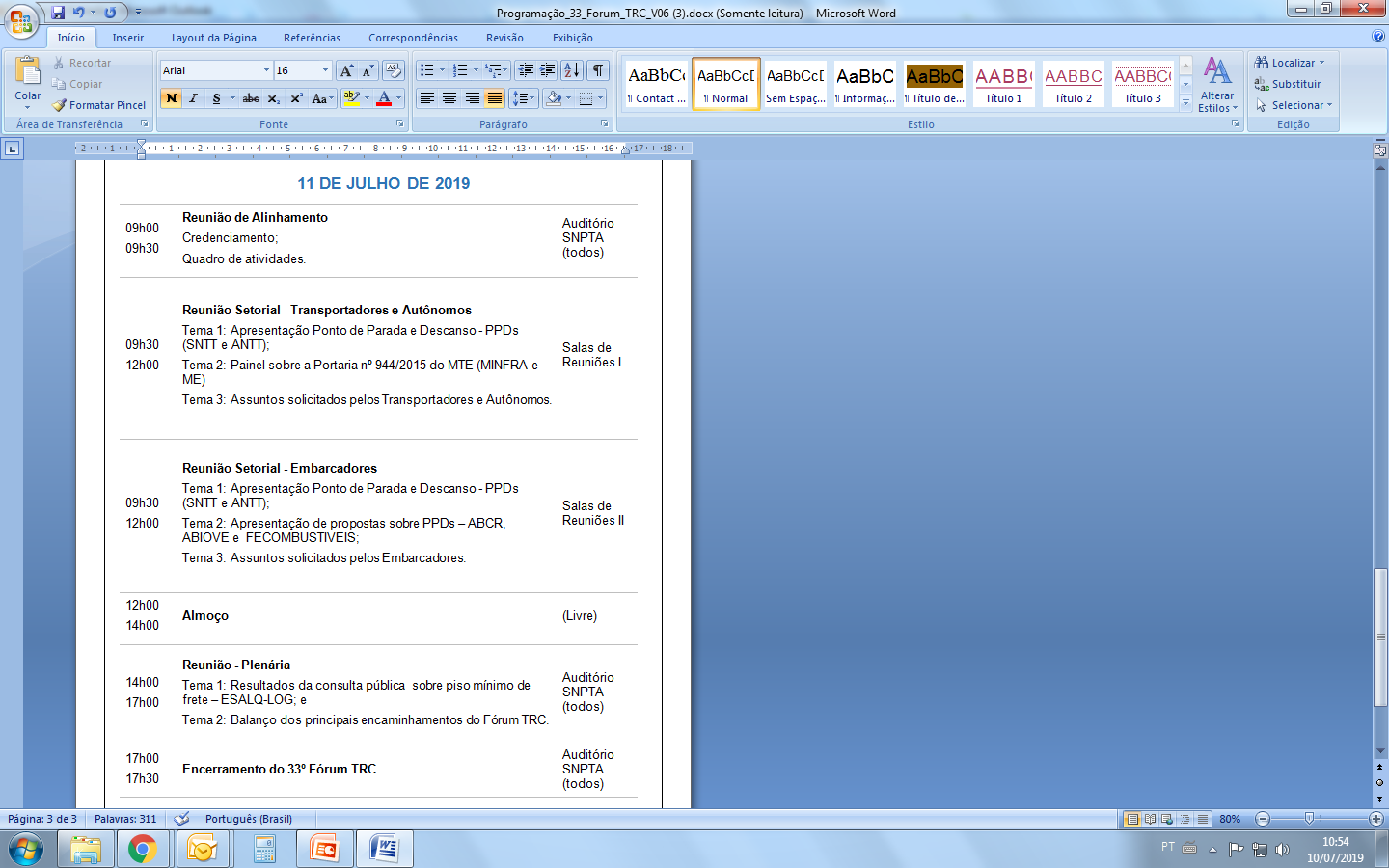 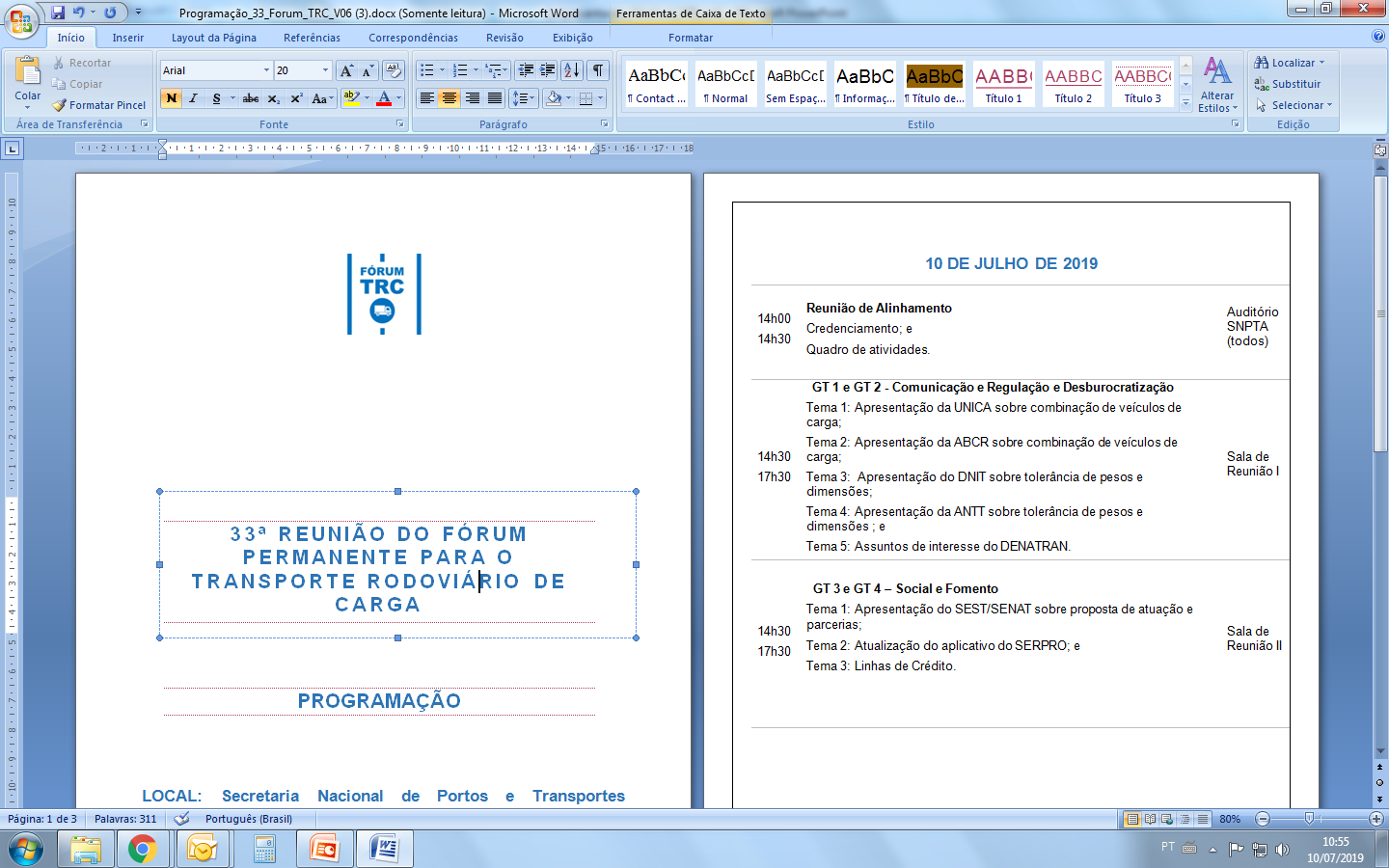 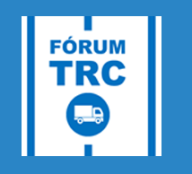 33ª Reunião Ordinária do Fórum TRC
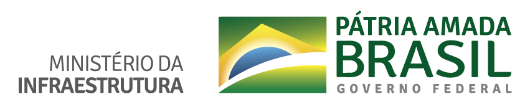 AVISOS GERAIS
Favor manter celulares no modo silencioso;
Caso necessário, solicitar à equipe de apoio o microfone para falar;
Evitar conversas paralelas;
Brevidade nos comentários e objetividade nas perguntas;
Evitar repetição dos temas já discutidos;
Foco no resultado !
OBRIGADO !
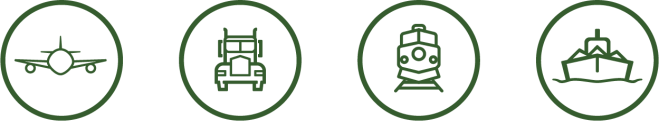 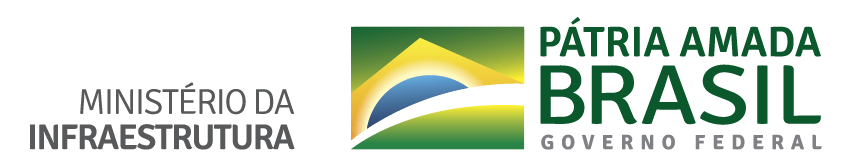